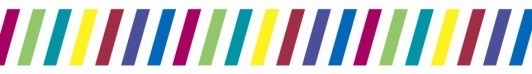 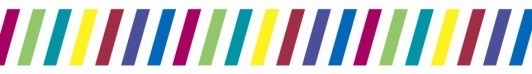 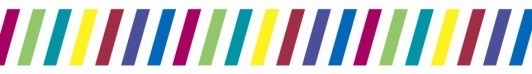 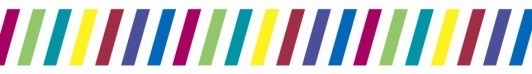 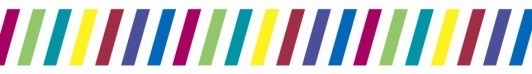 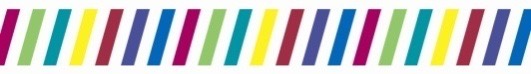 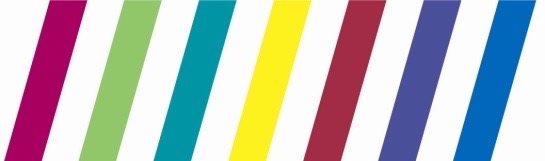 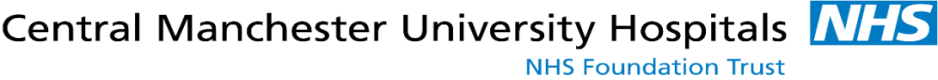 Chemsex related admissions to a city centre hospital
Chris Ward1, Annaliese Ashman2, Terri Anderson3, Rebecca Evans1, Debbie Thomas1, Orla McQuillan1

1 Central Manchester University Hospital NHS Foundation Trust, 2 University of Manchester,            3 Manchester Integrated Drugs and Alcohol Service

Contact: Reach@cmft.nhs.uk
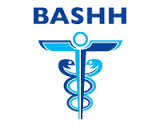 BASHH Conference Oxford 2016
Introduction
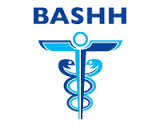 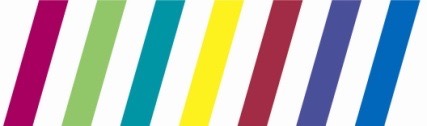 Recreational drug use associated with significant harms 

Significant effects on morbidity and mortality

Rise in chem drugs use exacerbating problem

Unpredictable effects and imprecise dosing leading to increased toxicity
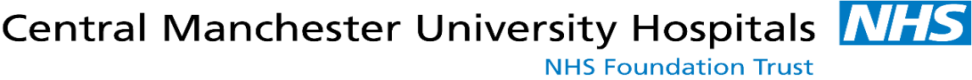 Aims/Methods
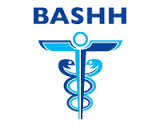 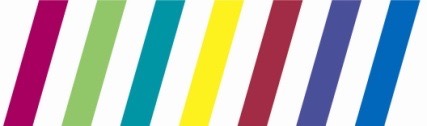 Aim

To review admissions and look at associations with recreational drug use 


Methods

Prospective analysis of admissions between April 2015 and March 2016 

Data on demographics, admission details, complications and drug use
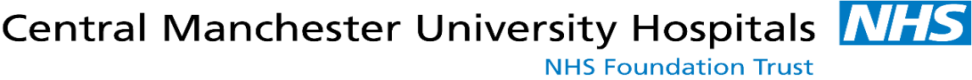 Results
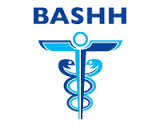 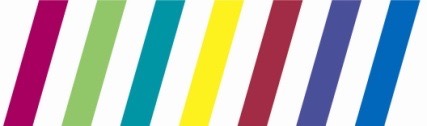 Admissions
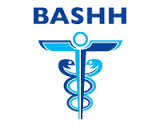 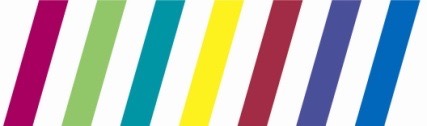 Discussion
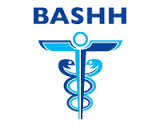 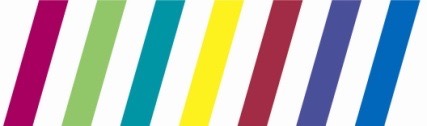 Almost 10% of all admissions to our service

Chemsex drugs GHB, mephedrone and crystal meth responsible for at least 40% of these

Lack of reporting in HIV negative MSM

Likely to be an underestimate of the problem

Considerable problems with drug-drug interactions
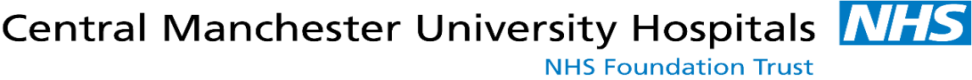 REACH
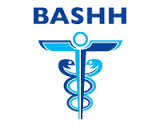 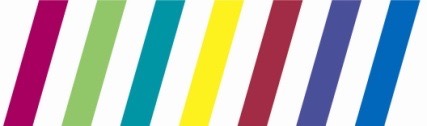 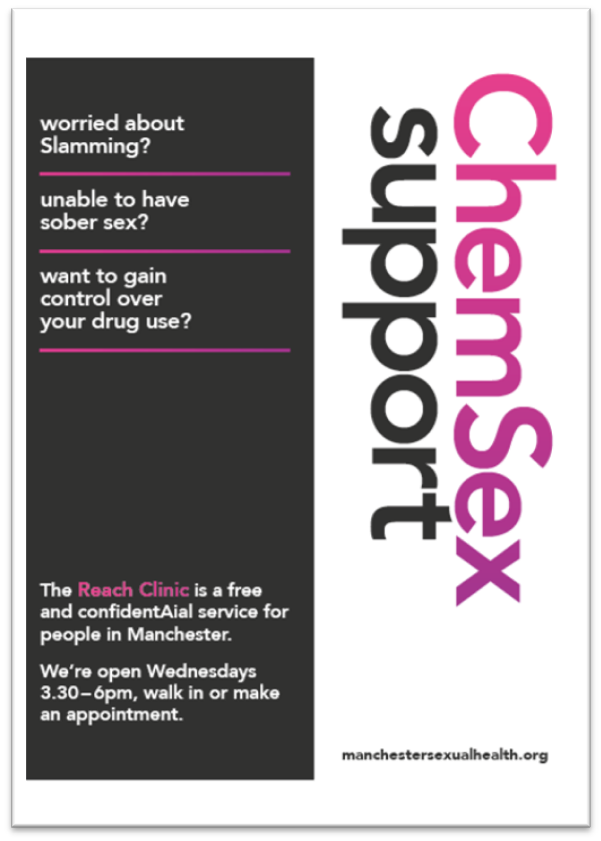 Chemsex clinic, REACH

Sexual healthcare and treatments

Psychological interventions

Harm reduction

89% condomless sex

51% injecting rate

36% STI rate
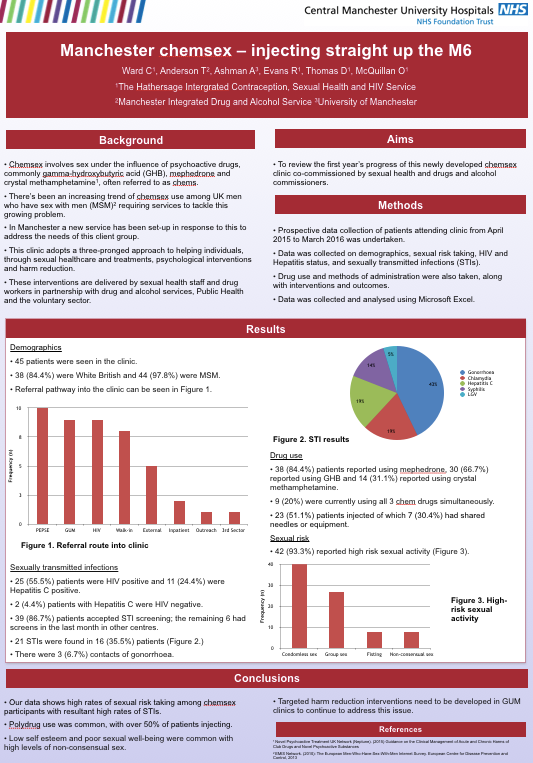 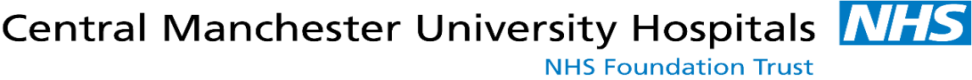 Manchester response
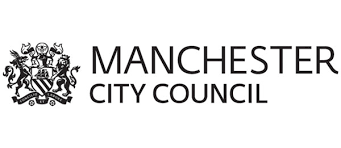 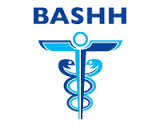 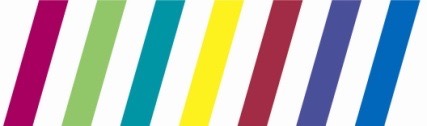 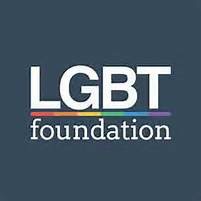 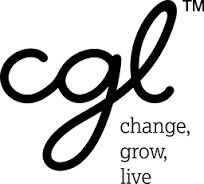 City-wide task and finish group

Multi-agency collaboration

Greater Manchester chemsex website

Targeted advertising campaign

Netreach

Awareness raising events

Chemsex teaching and training
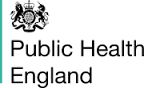 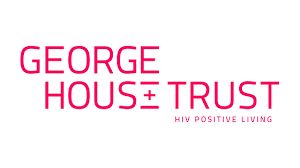 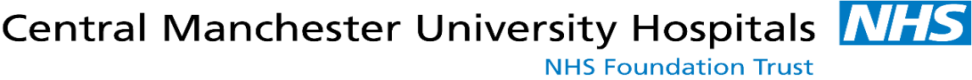 Conclusions
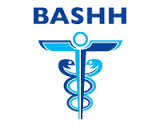 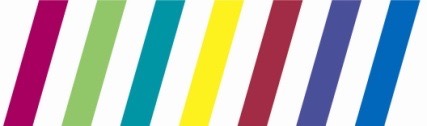 New and ongoing challenges to sexual health services.  

Regular review of recreational drug use 

Timely chemsex interventions needed




Acknowledgements – LGBTF, MIDAS, Manchester City Council, PHE
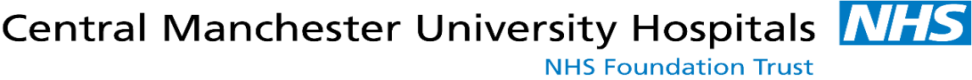